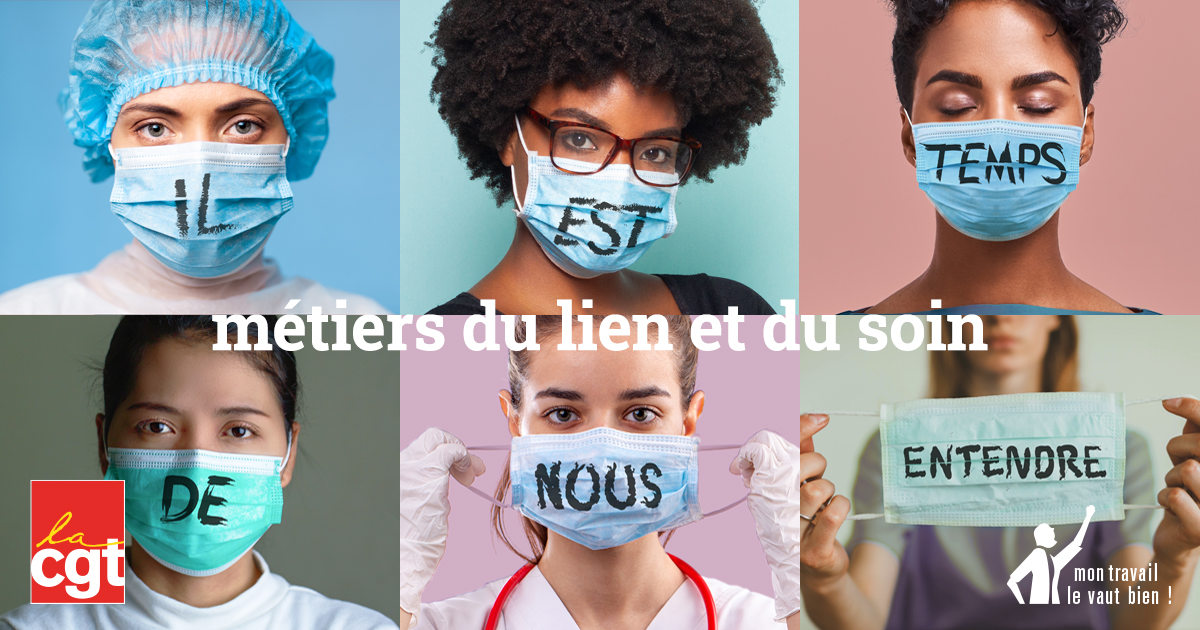 Parce que mon travail le vaut bien !
Consultation sur 14 métiers du soin et du lien très féminisés
Rachel Silvera (université Paris Nanterre) et 
Séverine Lemière (université de Paris)
Premiers résultats exploratoires – consultation en cours 
3 février 2022
1
Une consultation pour des métiers féminisés du soin et du lien
Paradoxe de la crise sanitaire: Des métiers essentiels qui sont systématiquement dévalorisés. Pourquoi? 

Parce qu’ils sont ultra-féminisés (entre 80 et 99% de F): on suppose donc qu’ils font appel à des vocations, à des « compétences naturelles » pour les femmes: soigner, accompagner, aider, servir, éduquer… 
Parce que ces métiers souffrent d’une faible reconnaissance professionnelle : ex d’une AESH : « pour les autres, mon travail, ce n’est pas un métier, juste un soutien, une fonction »… Comme si ces métiers ne nécessitaient pas de qualifications professionnelles (diplômes, expérience, savoir-faire, technicités précises…).
2
Caractéristiques des métiers féminisés et masculinisés
Du côté des emplois à prédominance masculine: 
un vrai « métier », bien délimité, aux diplômes reconnu, avec un vrai rôle dans l’organisation, 
une « culture métier » forte, des carrières prédéfinies, 
une légitimité technique importante et en adéquation avec les valeurs syndicales et les revendications collectives.
Du côté des emplois à prédominance féminine: 
beaucoup d’emplois ont un même intitulé pour une diversité de réalités professionnelles (dans la même organisation), 
cela génère des compétences invisibles, non reconnues, des emplois « fourre-tout », dont les contenus sont assez personnalisés, avec des prises d’initiatives individuelles au-delà du prescrit. 
Emplois d’assistance, de relation de service dont la technique est non reconnue. 
Difficulté à construire des revendications collectives et à se faire entendre
3
Les critères professionnels sous-évalués dans les métiers féminisés
Les diplômes des métiers de service ne sont toujours pas valorisés comme ceux des secteurs techniques et industriels (ex infirmières jusqu’en 2010). 

La technicité de ces emplois est niée : les compétences relationnelles pas des compétences techniques et complexes. (ex des savoir-faire « discrets »).

Les responsabilités auprès de personnes malades et fragilisées ou d’enfants moins reconnues que les responsabilités budgétaires ou managériales.
 
La pénibilité et les charges physiques ou nerveuses non reconnues pour ces emplois.
4
La sous-valorisation des métiers féminisés : facteur systémique mais invisible des écarts salariaux entre femmes et hommes
Tout confondu, les écarts de rémunération sont d’environ un « quart en moins » en France : 
27,8% (Insee, 2020) 
Ce quart en moins s’explique par :
Le temps partiel …. Beaucoup de TP dans les métiers féminisés
La ségrégation professionnelle 
le plafond de verre…. non mixité des emplois les mieux rémunérés
les parois de verre….. dévalorisation des emplois féminisés 
Les primes….. des compléments salariaux pouvant différer selon les emplois
Les déroulements de carrière ….. le plancher collant dans les métiers féminisés
Et la part « inexpliquée » = toute choses égales par ailleurs, les femmes sont discriminées parce qu’elles sont femmes (et soupçonnées d’être des mères indisponibles= « plafond de mère »).
Dévalorisation des métiers féminisés
5
Et donc des politiques d’égalité qui n’intègrent pas le principe de valeur égale des emplois
Actions pour réduire les inégalités salariales souvent limitées au principe « à travail égal, salaire égal »….  Or la loi va plus loin: 
« Tout employeur assure, pour un même travail ou pour un travail de valeur égale, l’égalité de rémunération entre les femmes et les hommes » (Art. L 3221-2 du CT)

« Sont considérés comme ayant une valeur égale les travaux qui exigent des salariés un ensemble comparable de connaissances professionnelles consacrées par un titre, un diplôme ou une pratique professionnelle, de capacités découlant de l’expérience acquise, de responsabilités et de charge physique ou nerveuse » (Art.L3221-4 du CT)

Le cadre légal permet donc de comparer des emplois différents, par exemple des emplois masculinisés et des emplois féminisés, et de valeur égale pour imposer l’égalité salariale.
6
Contenu de la consultation
Un objectif : Mieux cerner le travail réel et les revendications des salariées occupant des métiers féminisés du soin et du lien 

Description de l’emploi; travail prescrit/travail réel ; responsabilités, contraintes physiques/ organisationnelles / « émotionnelles »;  organisation du travail et temps de travail, rémunération ; revendications (proposées et attendues) …

Enjeu : s’appuyer sur la valeur du travail des métiers du soin et du lien pour revaloriser leurs salaires (reconnaissance des qualifications, des responsabilités, de la technicité et des contraintes).
https://MonTravailLeVautBien.fr/
7
Les 14 métiers féminisés consultés
Analyse de l’échantillon 
Au 19 janvier 2022 
4501 réponses complètes 

Femmes : 89,4%
Age : 59,2% entre 40 et 60 ans
40,5% de syndiqué·es
8
Le contenu du travail plus complexe que la qualification reconnue
Plus de 53% de l’échantillon estime que le temps nécessaire pour bien maitriser son travail est de plus d’une année.
C’est le cas de la moitié des AESH (219), métier considéré comme « non qualifié » et 62% des assistantes sociales (525), diplômées à bac+3. 
98% de l’échantillon explique que leur métier demande des connaissances théoriques 
C’est plus de 95% des aides à domicile (459), bien loin de l’image de ce métier.
Plus de 46% ont une fiche de poste mais qui ne correspond pas à la réalité du travail car elles doivent faire des activités supplémentaires
C’est le cas de 60% des aides-soignantes (458), pourtant métier règlementé.  
Et ces activités supplémentaires sont considérées indispensables à la bonne réalisation du travail dans plus de 77% des réponses.
9
Des stéréotypes sexués cachant de réelles exigences professionnelles
87% des professionnel·les effectuent souvent plusieurs tâches à la fois. C’est le cas de 92% des infirmières (553). 
Plus de 96% disent leur métier difficile sur le plan émotionnel 
Pourtant seulement 24% bénéficie d’une aide ou d’un accompagnement formel au sein de leur organisation pour faire face à cette charge émotionnelle. 45% sont aidé·es de manière informelle, entre collègues. 
Les AESH (219) semblent encore plus isolé·es , plus de 46% ne bénéficient pas d’aide formelle (47% aide informelle).
Les assistantes sociales (525) semblent un peu plus accompagnées, 30% par un accompagnement au sein de l’organisation et 50% de manière informelle par les collègues.
10
Des emplois qui dégradent l’état de santé
Plus de 73% des professionnel·les ressentent une dégradation de leur santé liée au travail 
C’est plus de 80% des infirmières (553), qui ont perdu le départ anticipé à la retraite et 77% des aides à domicile (459), professionnelles souvent plus âgées. 

Plus de 30% des professionnel·les déclarent avoir déjà travaillé en étant malade car sinon le travail ne serait pas fait (et 40% pour des raisons financières).
C’est de la cas de presque 46% des assistantes sociales (525)

66% estiment ne pas être capables de faire ce métier jusqu’à la retraite (presque 20 pts de plus que l’ensemble des femmes dans les enquêtes nationales)
11
Fières de son métier … mais de fortes attentes d’amélioration des conditions d’exercice
Presque 71% des professionnel·les sont fier.e.s de leur métier car celui-ci est un métier d’engagement, utile aux autres et avec des valeurs fortes
59% en sont fier·es même s’il s’agit d’un métier mal reconnu dans la société. Seulement 2% des répondants ne sont pas fier·es de leur métier et expliquent avoir juste besoin d’un salaire. 

La première attente est la revalorisation salariale, pour plus de 87% des professionnel·les puis vient l’importance des création d’emplois  (60%). 
Seulement 8% des professionnel·les de ces 14 métiers estiment être rémunérées à leur juste valeur
12
Consultation ouverte jusqu’en mars 2022
https://MonTravailLeVautBien.fr/
13